Aspectos práticos das destinações do IRPF em 2024Fundos dos Direitos da Criança e do Adolescente e Fundos dos Direitos da Pessoa Idosa
Declaração IR 2023
R$ 5,85 bilhões disponíveis
Criança e Adolescente
Pessoa Idosa
R$ 172 milhões destinados
R$ 107 milhões destinados
R$ 5,68 bilhões não destinados
R$ 5,74 bilhões não destinados
Direito e Exercício de Cidadania
Aplicação de verbas públicas
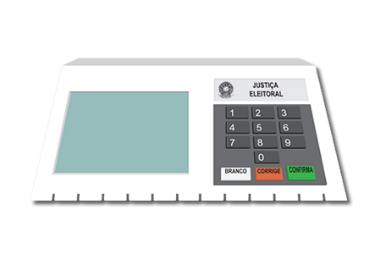 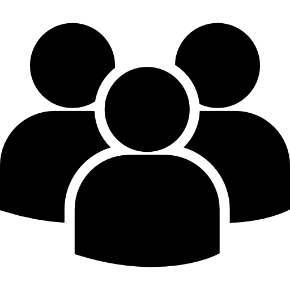 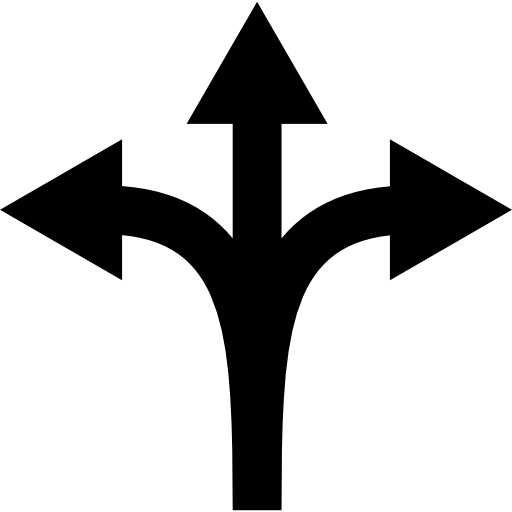 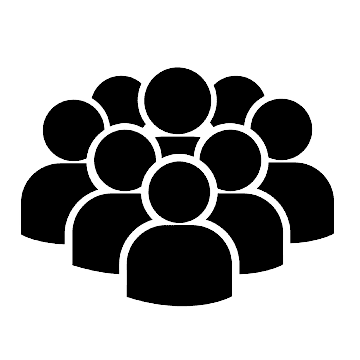 $
A destinação da maior parte dos tributos é decidida por representantes eleitos pela população, ou seja, é feita de forma coletiva, indireta e distante do contribuinte.
Direito e Exercício de Cidadania
Aplicação de verbas públicas
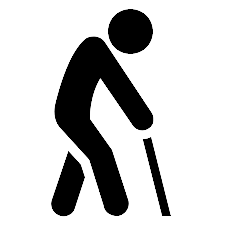 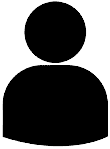 Uma pequena parte pode ser destinada pelo próprio contribuinte para o atendimento a crianças, adolescentes e idosos, por exemplo. Assim, é feita de forma individual, direta e próxima ao contribuinte.
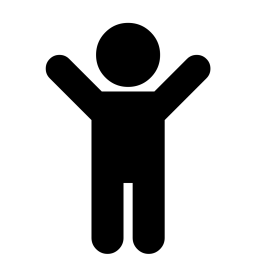 Direito e Exercício de Cidadania
Desenvolvimento local e Redução das Desigualdades Regionais
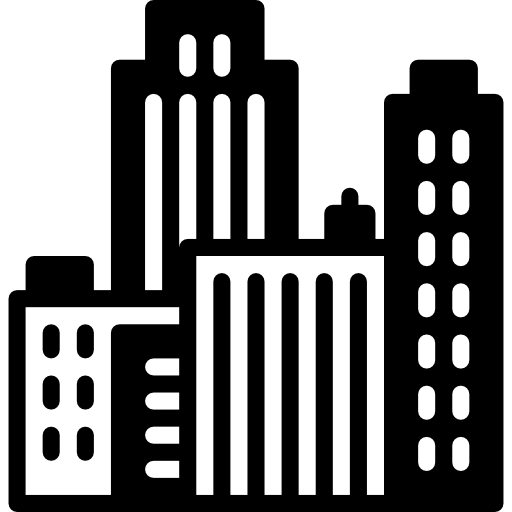 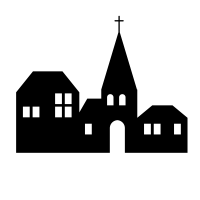 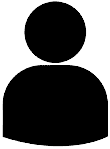 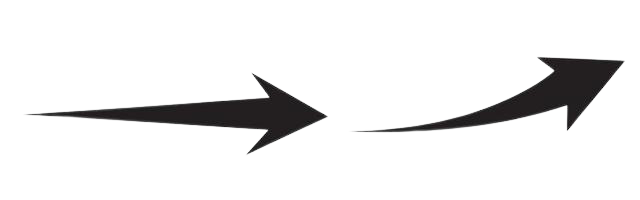 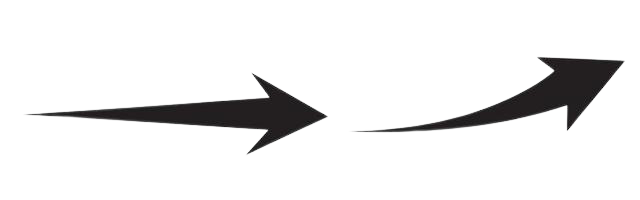 Os recursos destinados a fundos de determinada cidade contribuem para aquecer a economia local.
Contribuintes residentes em grandes centros que destinam para regiões com menores índices de desenvolvimento, contribuem também para a redução das desigualdades.
Gestão dos Recursos
Fundos Públicos - Conselhos Paritários Autônomos
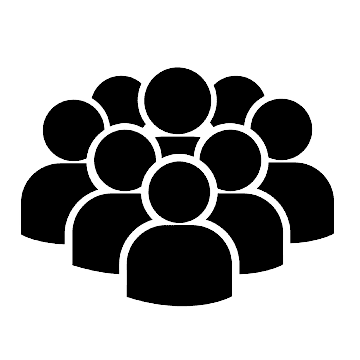 Contribuintes
Agentes Públicos
Presidentes de Conselhos
Somente os conselhos de direitos das crianças e adolescentes e dos idosos compete decidir sobre a destinação dos recursos
Gestão dos Recursos
Fundos Públicos - Conselhos Paritários Autônomos
Resolução CONANDA 105/2005 (106/2005, 116/2006)
Art. 2º, §1º “O Conselho dos Direitos da Criança e do Adolescente deverá ser criado por lei... com total autonomia decisória quanto às matérias de sua competência;”
Anexo (Art. 22) “Do ponto de vista de sua natureza jurídica, o Conselho dos Direitos da Criança e do Adolescente é um colegiado... e seus atos são emanados de decisão coletiva e não de agente singular... Autonomia significa a inexistência de subordinação hierárquica... o que significa dizer que os mesmos possuem autonomia política, vinculando-se ao poder público apenas no âmbito administrativo.”
Gestão dos Recursos
Fundos Públicos - Conselhos Paritários Autônomos
Lei Federal 8.842/1994, Art. 6º: “Os conselhos nacional, estaduais, do Distrito Federal e municipais do idoso serão órgãos permanentes, paritários e deliberativos, compostos por igual número de representantes dos órgãos e entidades públicas e de organizações representativas da sociedade civil ligadas à área.”
Guia prático para a criação de conselhos e fundos estaduais e municipais de defesa dos direitos da pessoa idosa – CNDI: “Como órgãos superiores permanentes, deliberativos e paritários (art. 6º da Lei 8.842 de 04/01/1994) os conselhos devem estar livres de qualquer condição de subordinação de caráter clientelístico, partidário e político.”
Por que muitos não ‘doam’?
Desconhecimento
Percepção de que é complexo
Incerteza em relação à dedução
Preocupação com o risco de 'malha fina'
Incômodo quanto à 'quebra de sigilo fiscal’
Descontentamento em relação à 'disputa' entre entidades
Insatisfação com a gestão ineficiente dos fundos
Doações/Destinações
Doação x Destinação
Doar diretamente a fundos ou destinar no Programa IRPF?
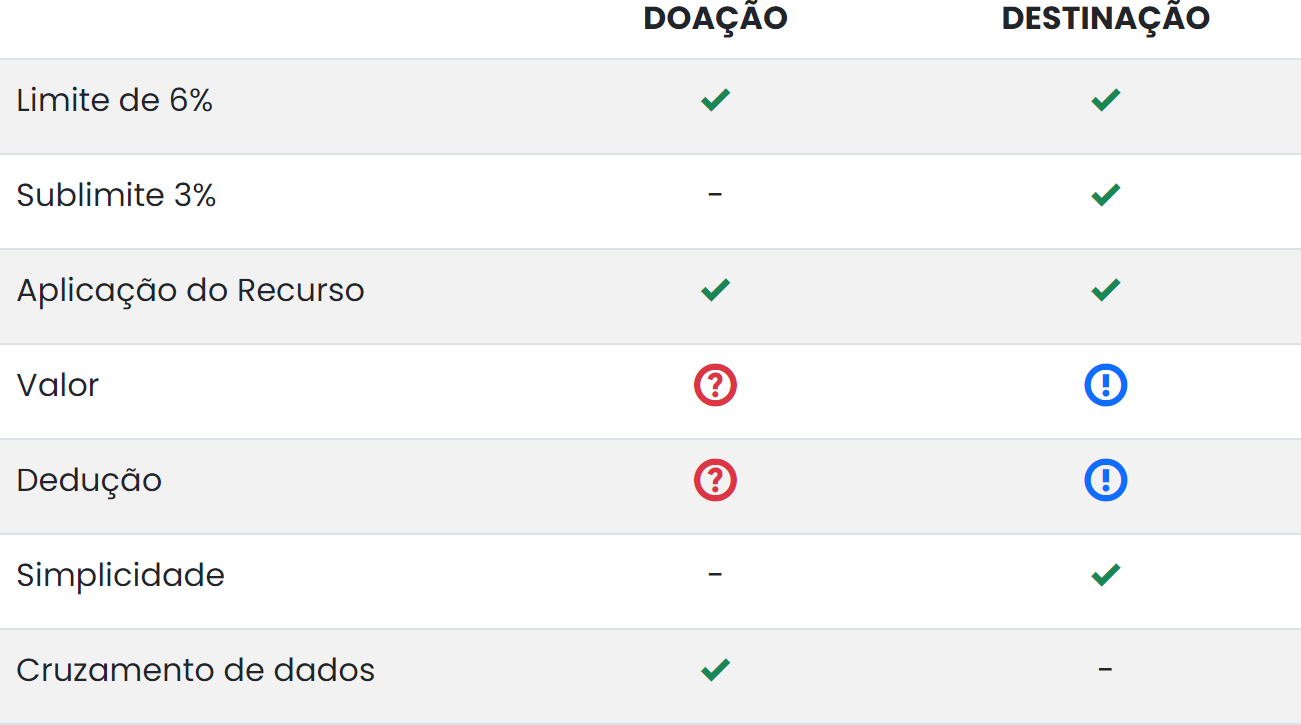 Doação Diretamente aos Fundos
Valor?/Comprovação/Dedução?
FDCA
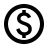 FDPI
Programa Empresarial/OSC
CONTRIBUINTE
CDCA
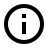 RFB
CDPI
Destinação no Programa IRPF
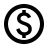 FDCA
RFB
CONTRIBUINTE
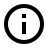 FDPI
Passo a PassoPGD/DIRPF 2024
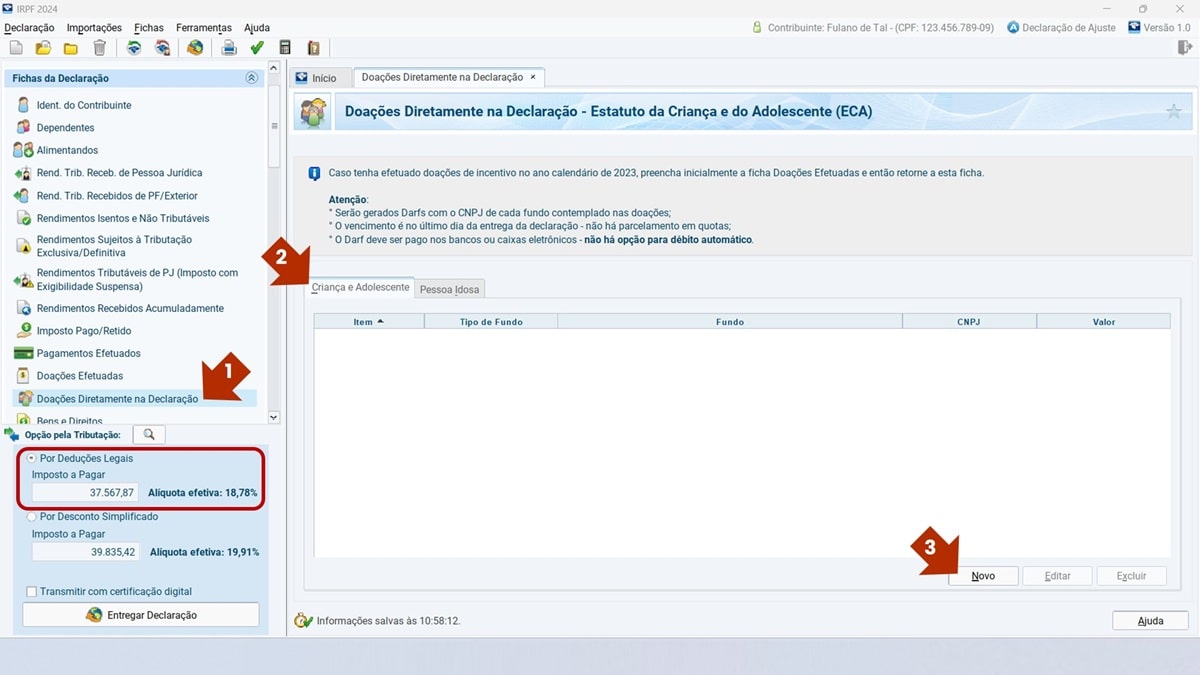 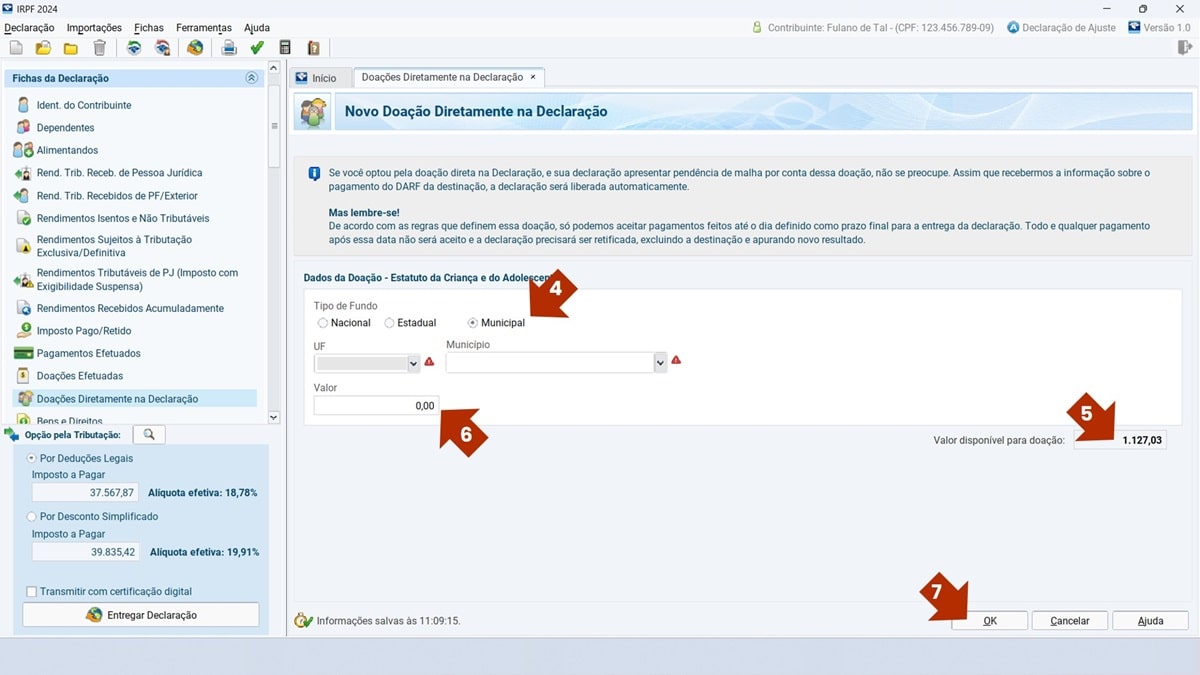 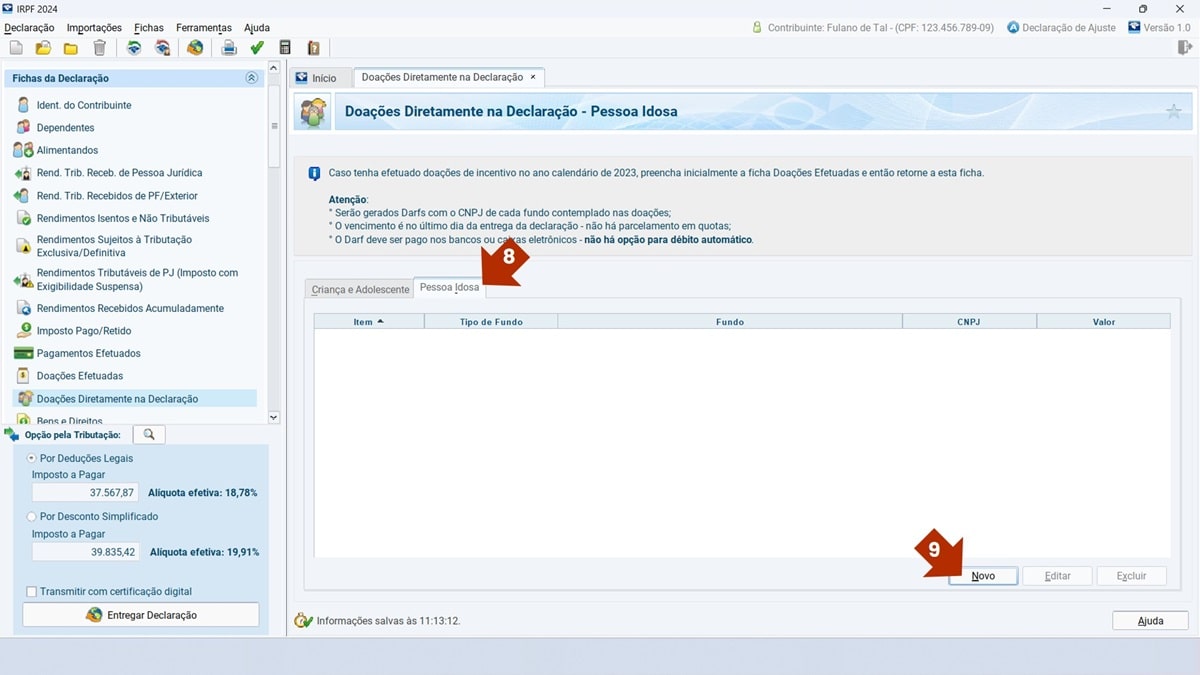 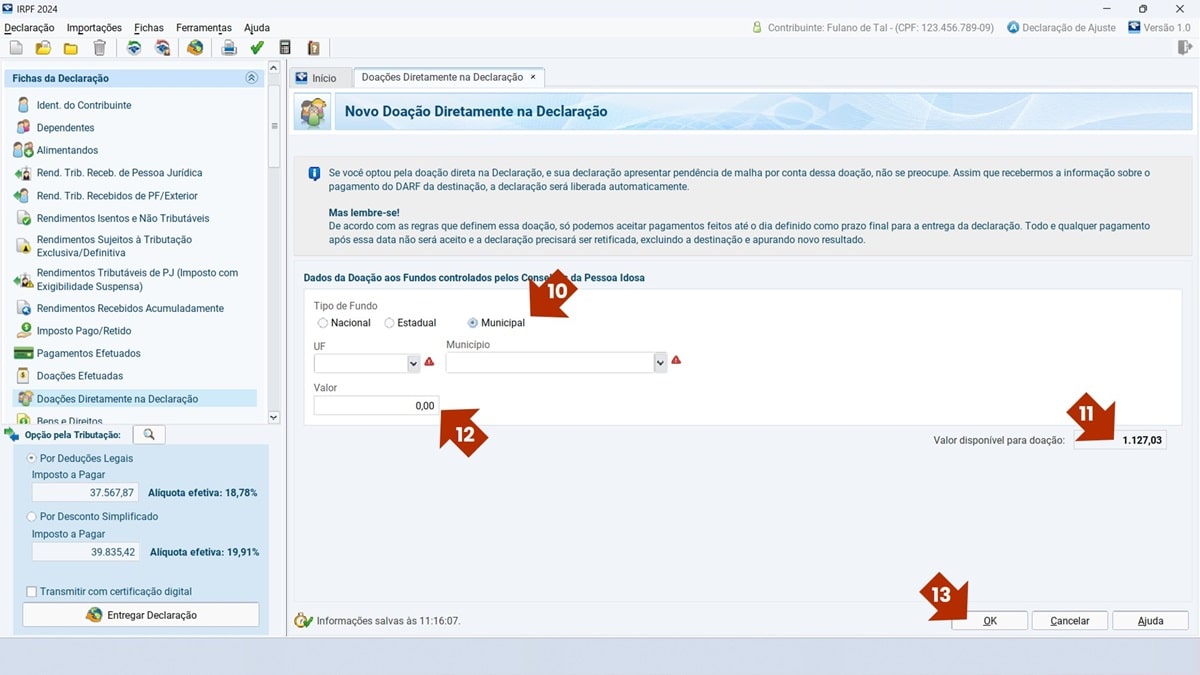 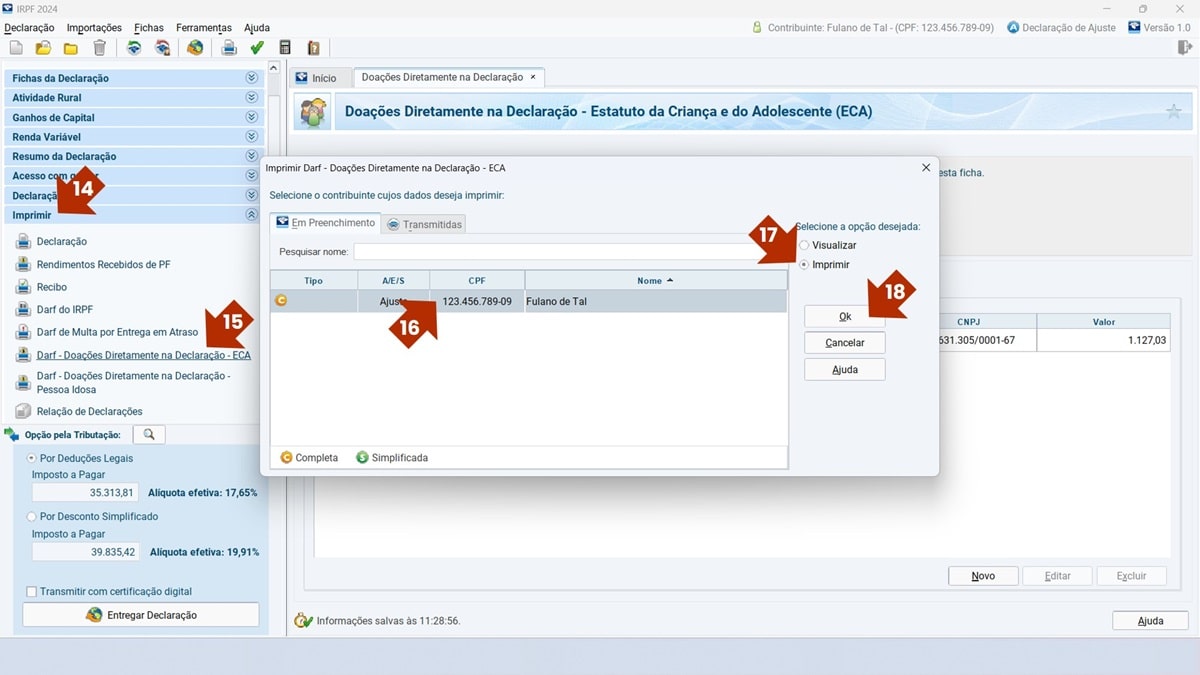 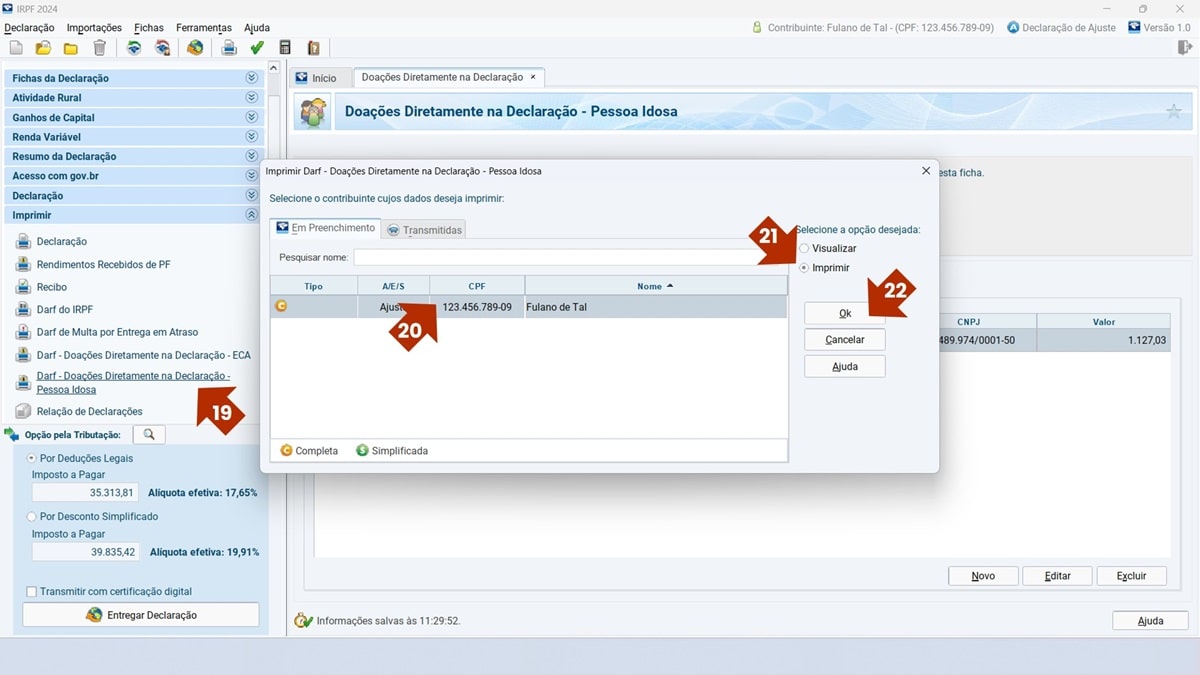 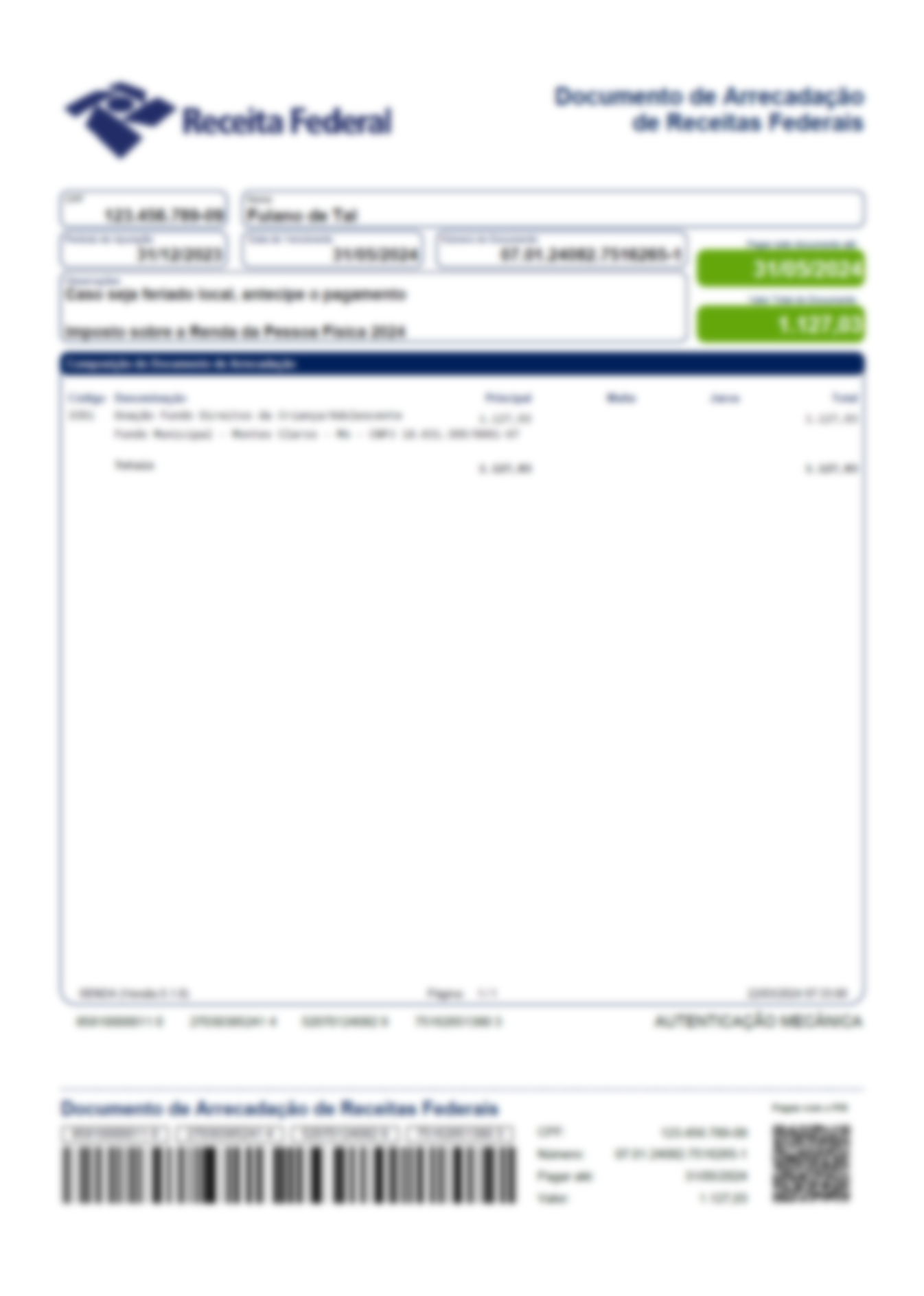 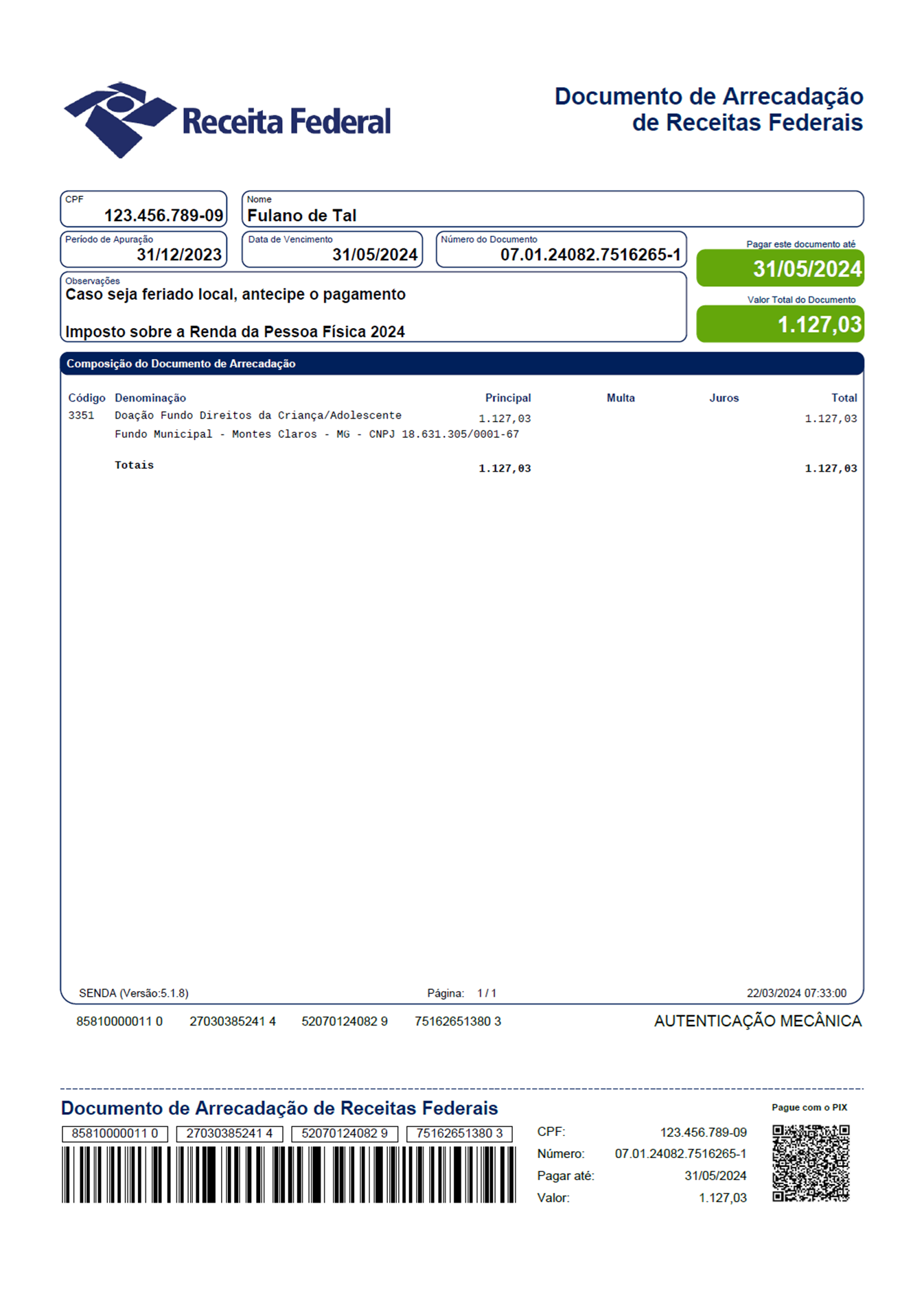 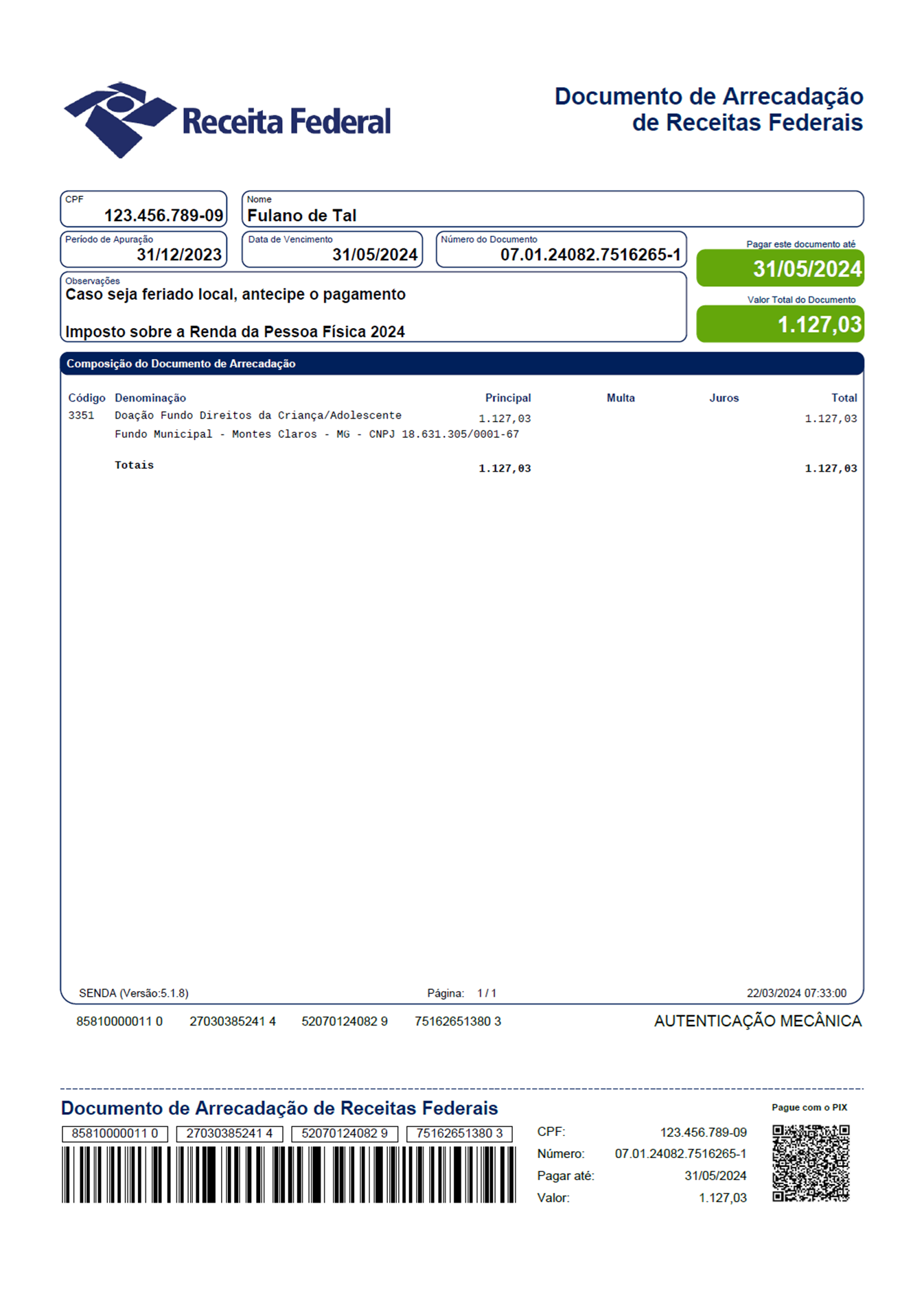 Cultura de Destinação
Resultados, Transparência, Credibilidade
Conselhos, Poder Público e Organizações da Sociedade Civil
Sensibilização
Lideranças, Personalidades, Imprensa
Informação
leaosolidario.org.br
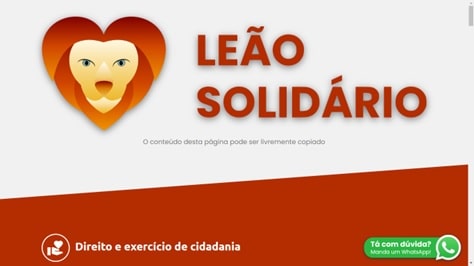 Avanços na Legislação
Universalização
Opções Por Deduções Legais ou Por Desconto Simplificado (PF)
Optantes pelo Lucro Real, Lucro Presumido e Simples Nacional (PJ)
Simplificação
Sem exigência de pagamento em caso de restituição  - repasse direto pela RFB (PF)
Pagamento nas mesmas condições do imposto  - parcelamento e fora do prazo com multa e juros - com DARF único (PF)
Recolhimento após a apuração (PJ)
Modelo de Gestão - Proposta
Diagnóstico Municipal Bienal
Agenda 2030 – 17 ODS (ONU)
Territorial
Atenção especial aos públicos mais vulneráveis
Edital prévio classificatório (apresentação de projetos)
Campanha unificada  e votação popular
Foco na destinação feita na Declaração do Imposto de Renda (PF)
Contatos diretos com grandes empresas
Divulgação em grandes centros
Comissão de especialistas para avaliação (somada à votação popular)
Liberação imediata dos recursos
Gratidão!
Deus seja louvado!